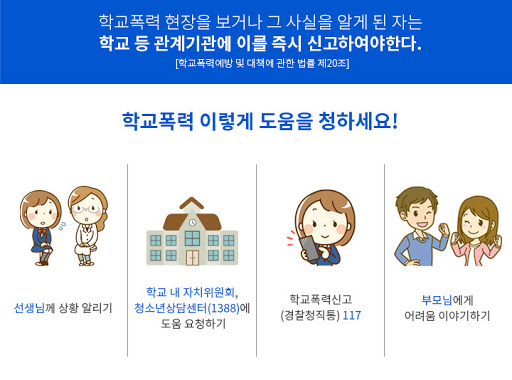 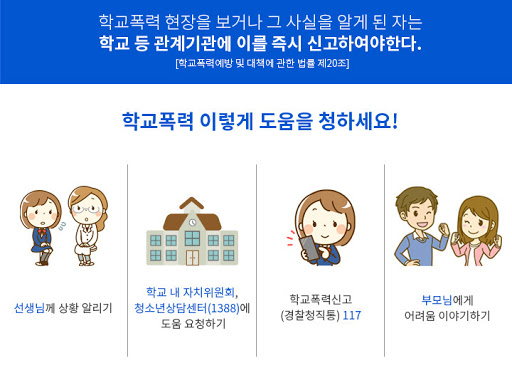 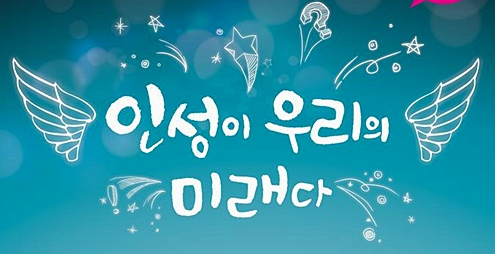 폭
학
교
력
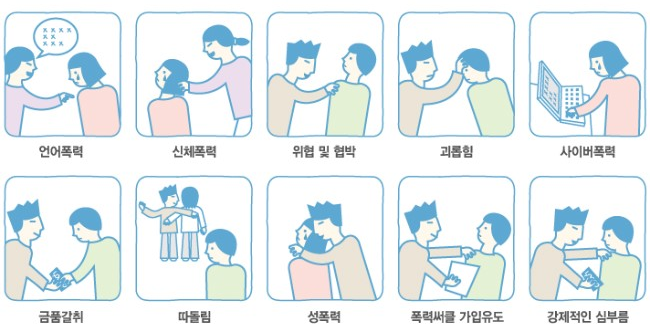 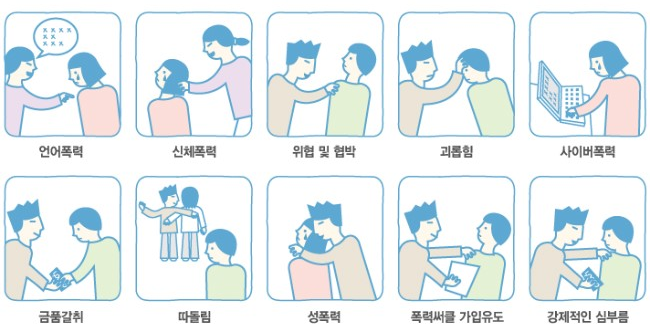 폭
학
교
력
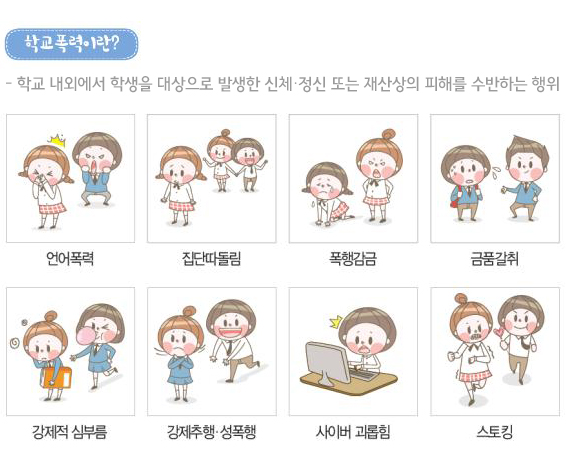 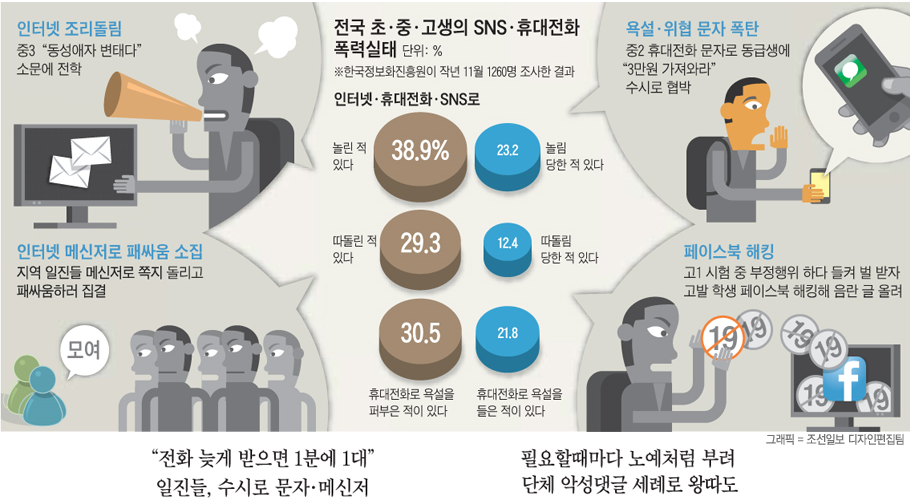 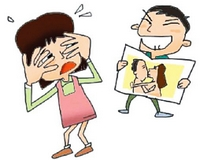 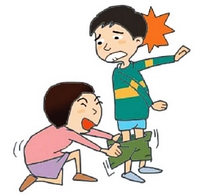 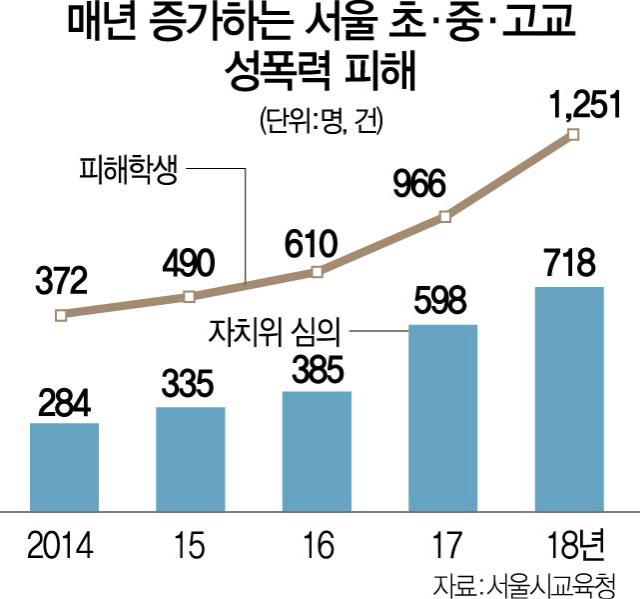 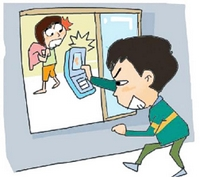 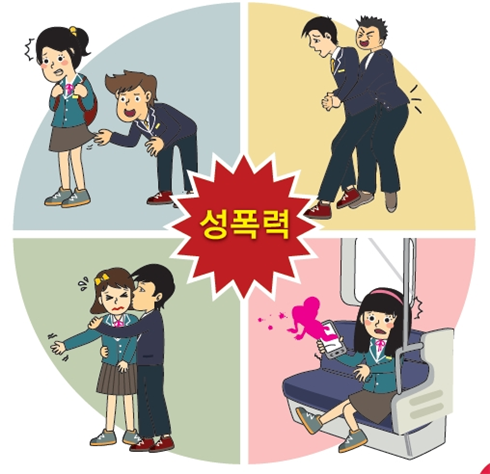 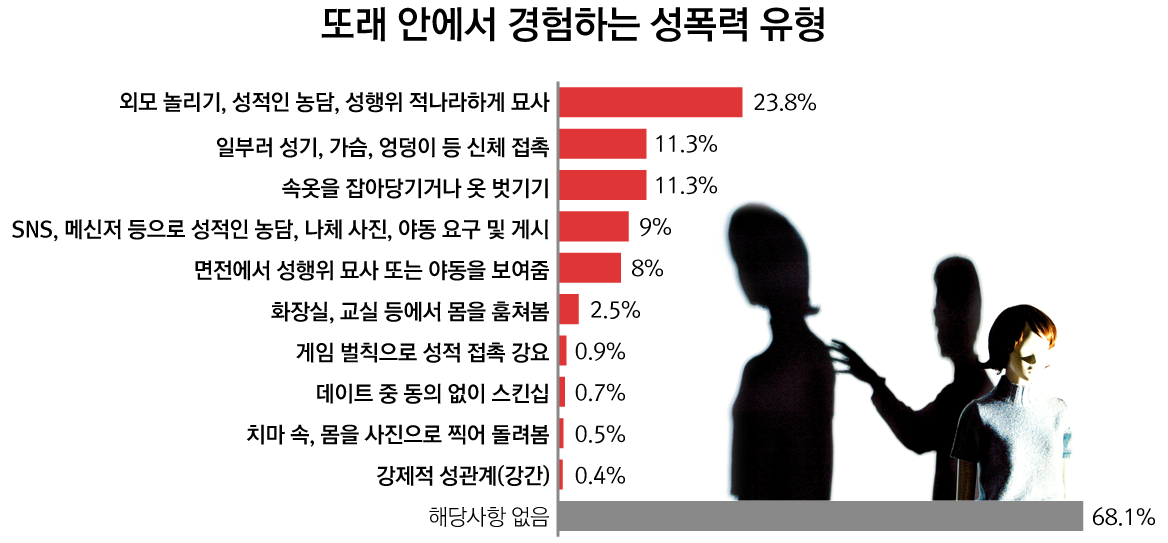 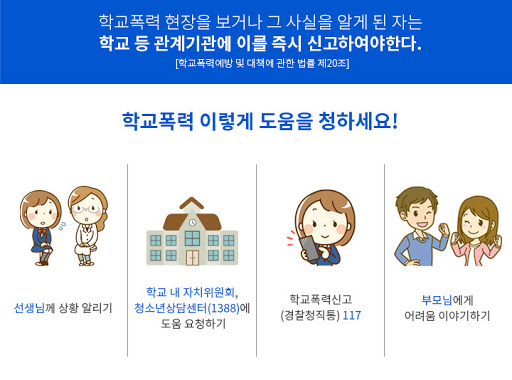 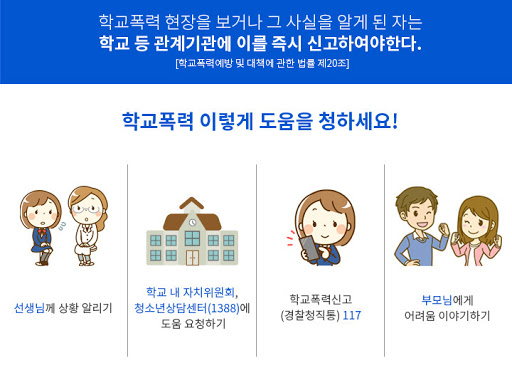 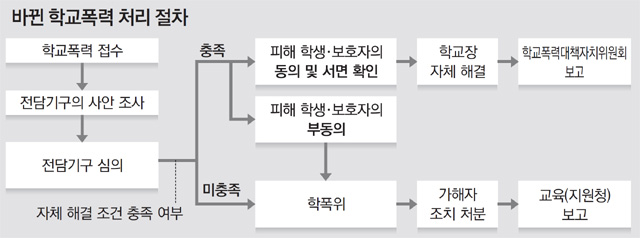 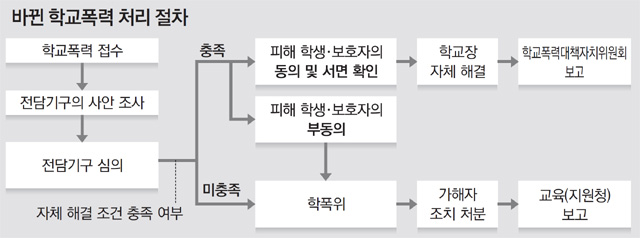 학교장
자체해결
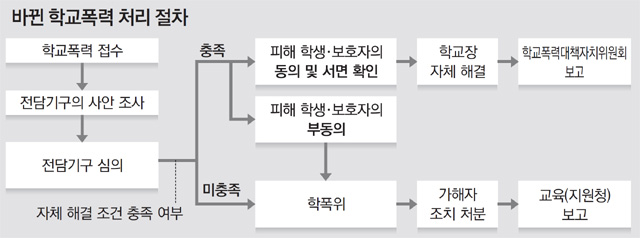 교육청
심의위원회
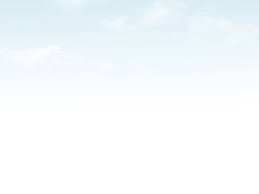 자체 해결 조건
2주 이상의 신체적 정신적 치료를 요하는 
    진단서를 발급받지 않은 경우

2) 재산상 피해가 없거나 즉각 복구된 경우

3) 학교폭력이 지속적이지 않은 경우

4) 학교폭력에 대한 신고, 진술, 자료제공 등에 대한 
    보복 행위가 아닌 경우
학교폭력 가해학생 조치사항
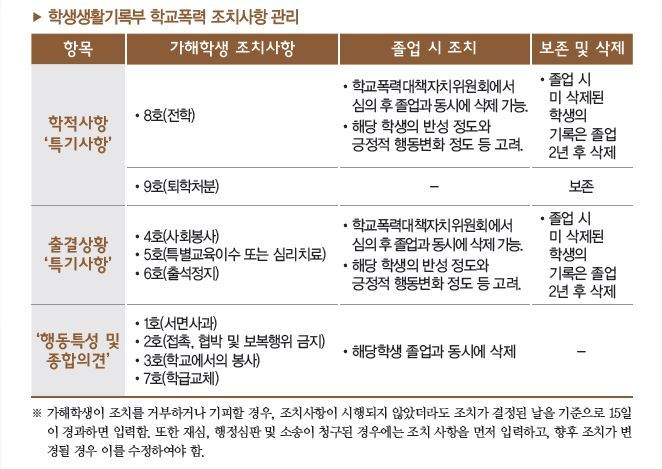 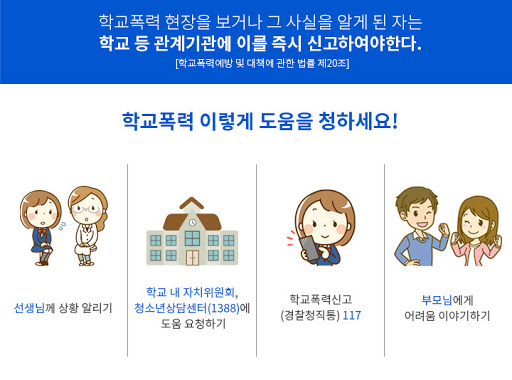 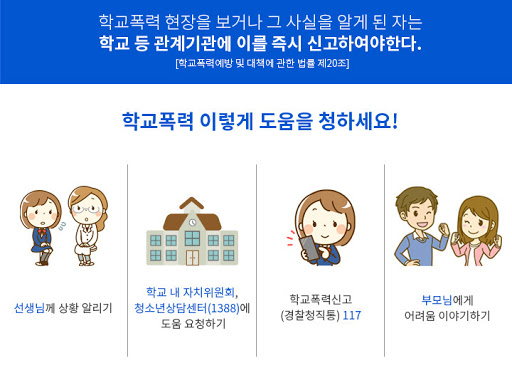